ГБОУ  СОШ №405День открытых дверей
Эпигенетическая теорияразвития личности Э. Эриксона
(от греч. epi — после, поверх; 
genesis — происхождение, возникновение)
7. Общечеловечность или самопоглощенность (производительность или застой)зрелый возраст
Общечеловечностью Эриксон называет способность человека интересоваться судьбами людей за пределами семейного круга, задумываться над жизнью грядущих поколений, и устройством будущего мира.
 Такой интерес к новым поколениям не обязательно связан с наличием собственных детей — он может существовать у каждого, кто активно заботится о том, чтобы в будущем людям легче жилось и работалось.
Тот же, у кого это чувство сопричастности человечеству не выработалось, сосредоточивается на самом себе и главной его заботой становится удовлетворение своих потребностей и собственный комфорт.
8. Цельность или безнадежность,(интеграция или презрение)
На восьмую и последнюю стадию в классификации Эриксона приходится период, когда основная pa6oта жизни закончилась и для человека наступает время размышлений и забав с внуками, если они есть.
Ощущение цельности, осмысленности жизни возникает у того, кто, оглядываясь на прожитое, ощущает удовлетворение.
Тот же, кому прожитая жизнь представляется цепью упущенных возможностей и досадных промахов, осознает, что начинать все сначала уже поздно и упущенного не вернуть. 








Такого человека охватывает отчаяние при мысли о том, как могла бы сложиться, но не сложилась его жизнь.
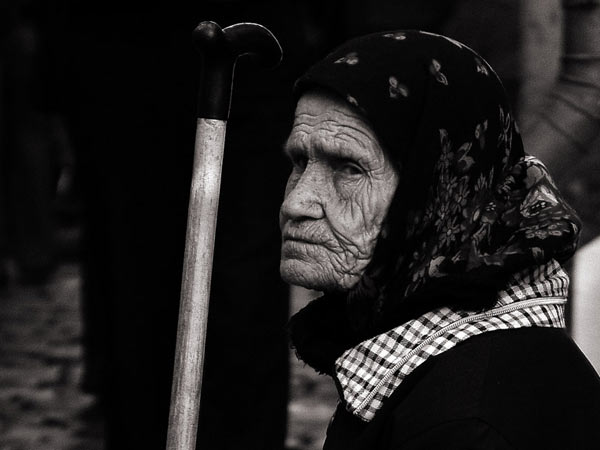 Диагностика Лири
5 «Б» класс
1сентябряклассный час«Герои прошлых лет»посвящен отечественной войне 1812г.
Турслёт «Живем как надо»
Экскурсия Дворец творчества детей и молодежи
Фестиваль игр и комиксов д/к ЗИЛ
Детский книжный автобус "Бампер"
Экскурсия в музей метрополитена   *
Городской интеллектуальный экотурнир
Городской интеллектуальный экотурнир
Классные часы«Самопрезентация», «Моя семья»
Классные часы«Самопрезентация»
Классные часы«Самопрезентация», «Моя семья»
Участники сбора макулатуры
Украшение класса к Новому году
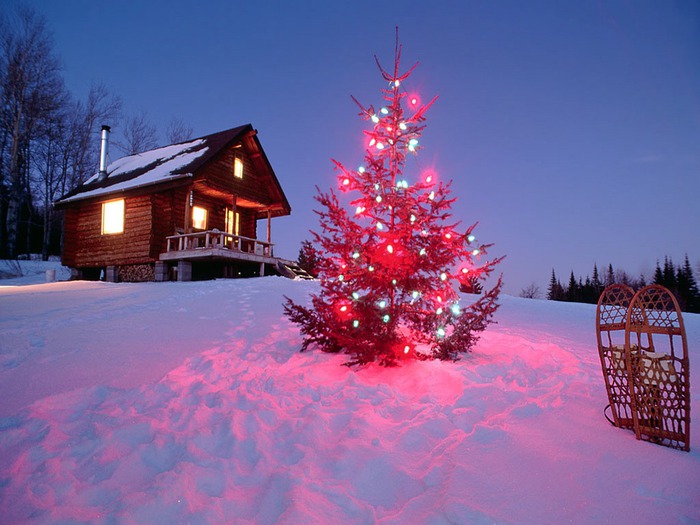 Новогоднее выступление.Лучшее выступление среди 5-6-7 классов
Новогодний огонек!
Каток